ORB University
CITY COMMENTS & RESPONSES
ENGAGE IN A CONVERSATION
ORB UNIVERSITY – APRIL 25, 2023 
PRESENTED BY Andres Fernandez, Jose Salazar, Nicole Kimble
ORB FORMATS / HIVE
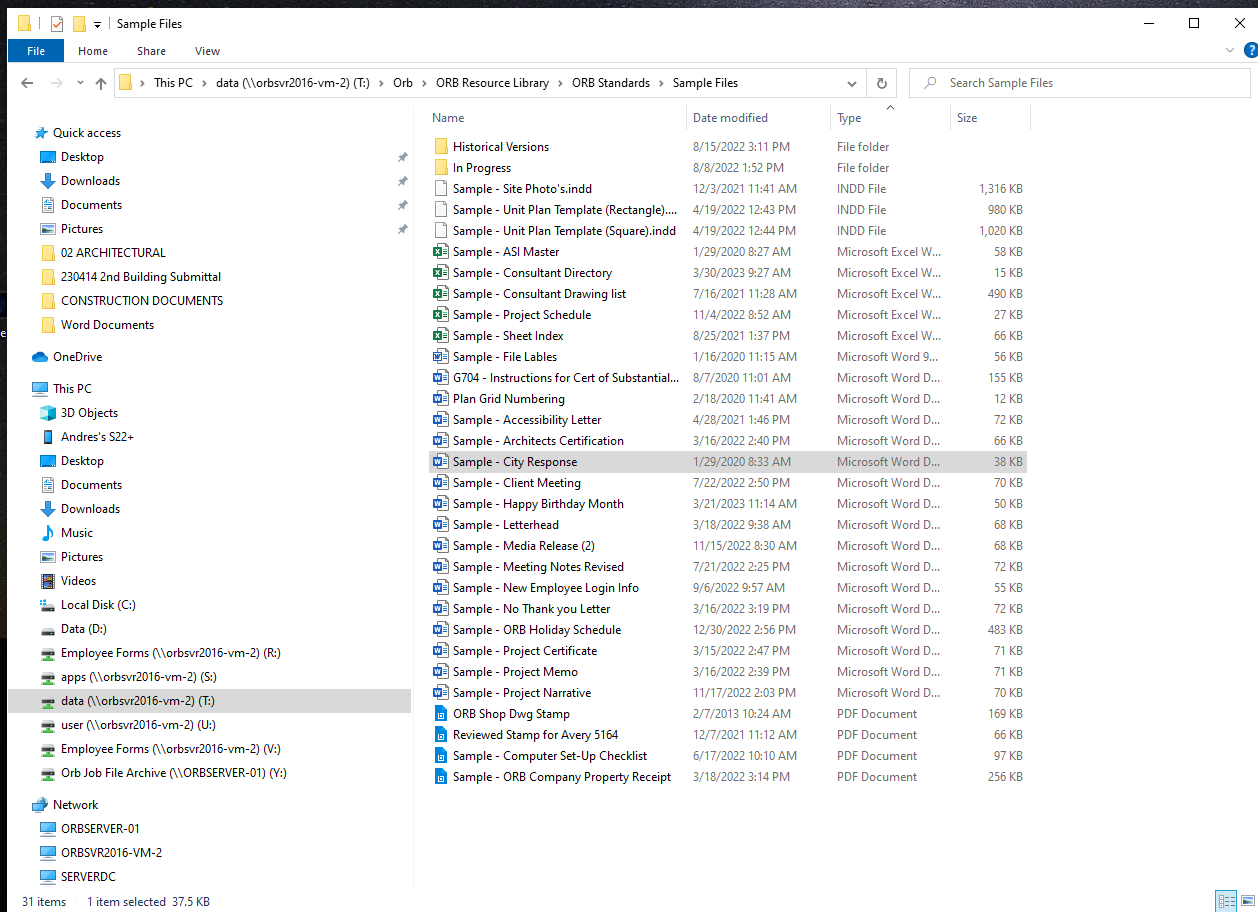 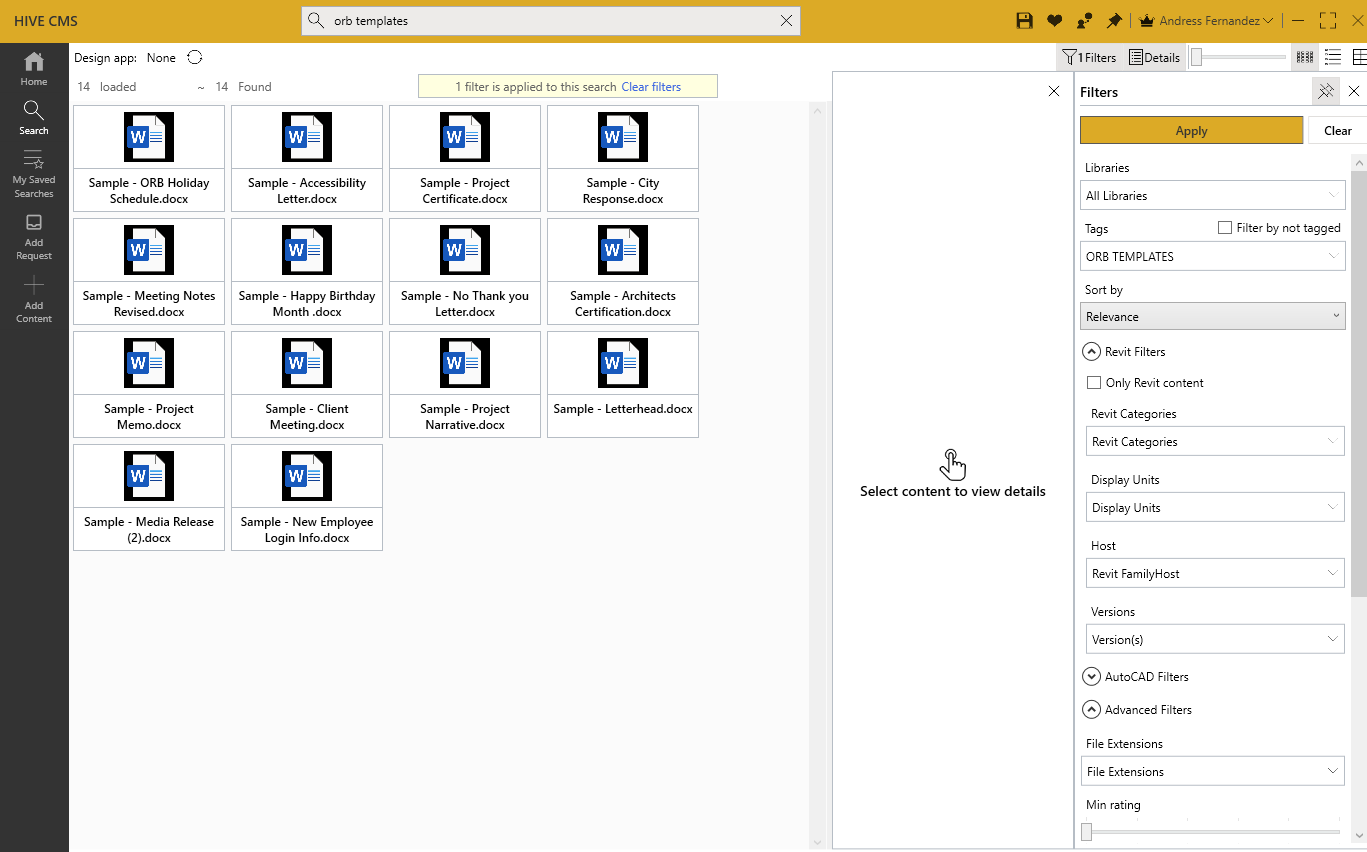 Templates are already in place. 

Files in HIVE – ORB Templates

T:\Orb\ORB Resource Library\ORB Standards\Sample Files
ORB RESOURCE LIBRARY
ORB has collected submittal information for several municipalities. 

Please review the resource library for existing information but always double check the requirements are still relevant
FOLLOW SUBMITTAL DIRECTIONS FROM THE CITY
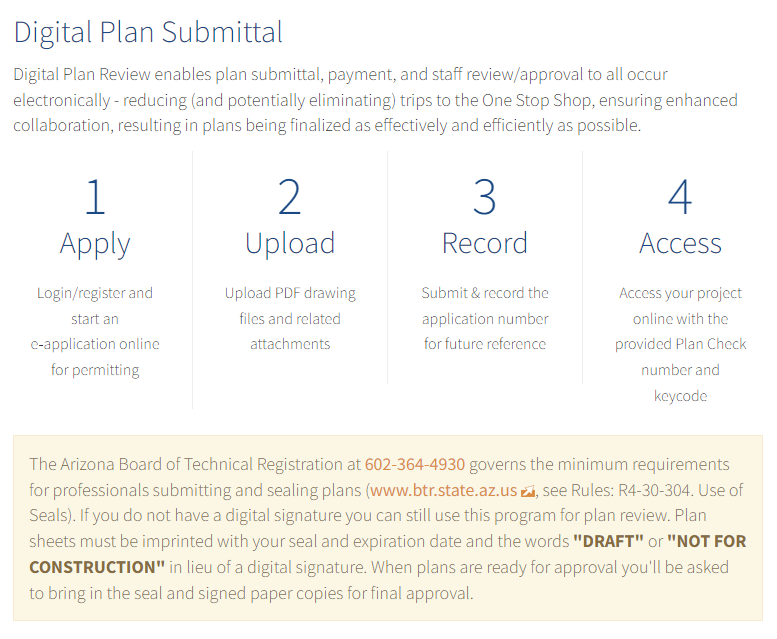 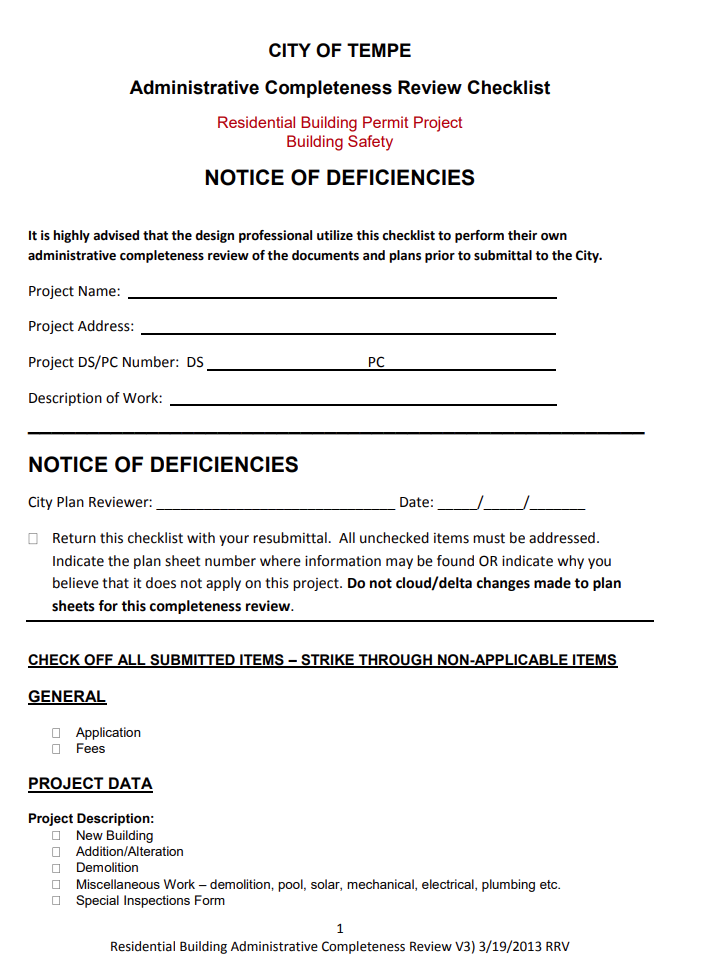 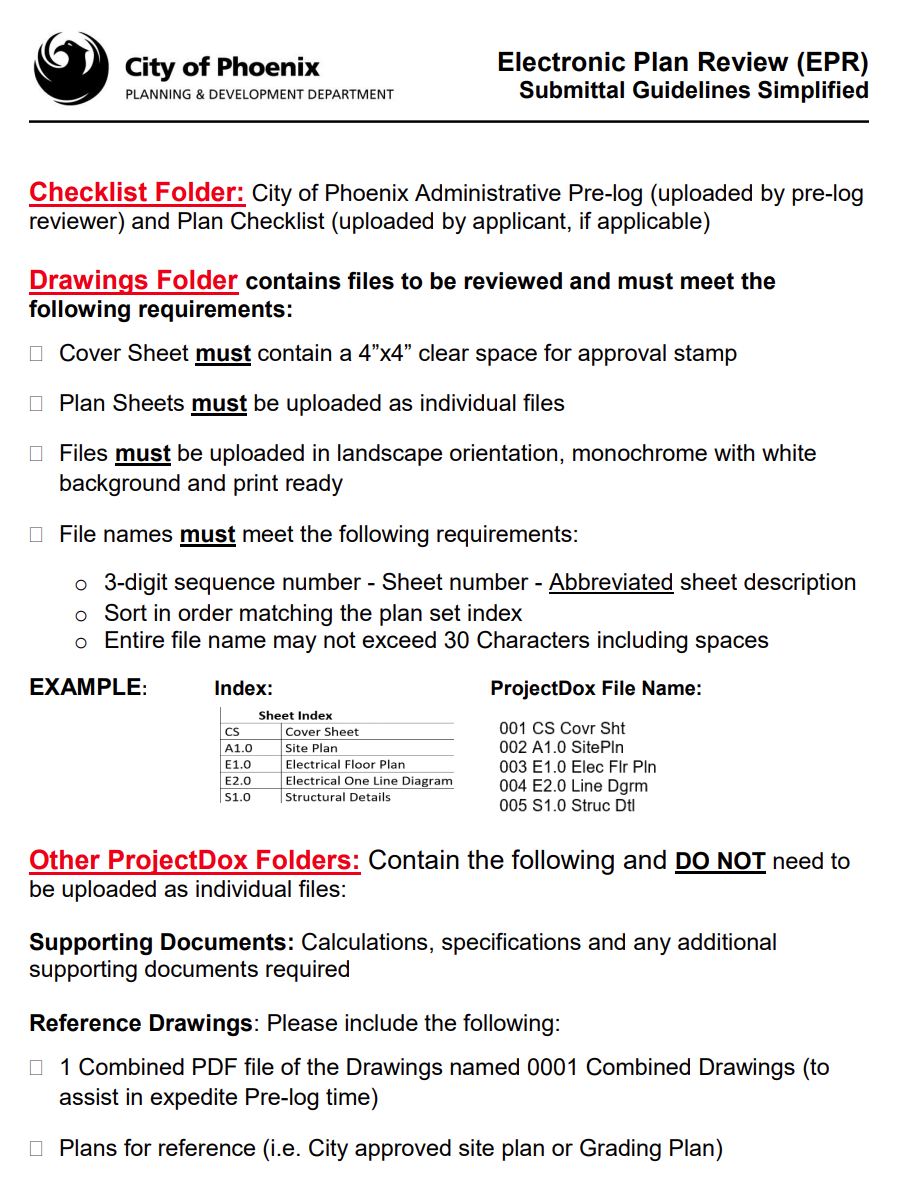 Every city is different. 
Each city has their own requirements for submittal
Do not assume your latest submittal will have the same process
Follow file naming conventions according to each municipality
Confirm if reviewer needs a single file or multiple files
File size limitations can exist when uploading to the cities
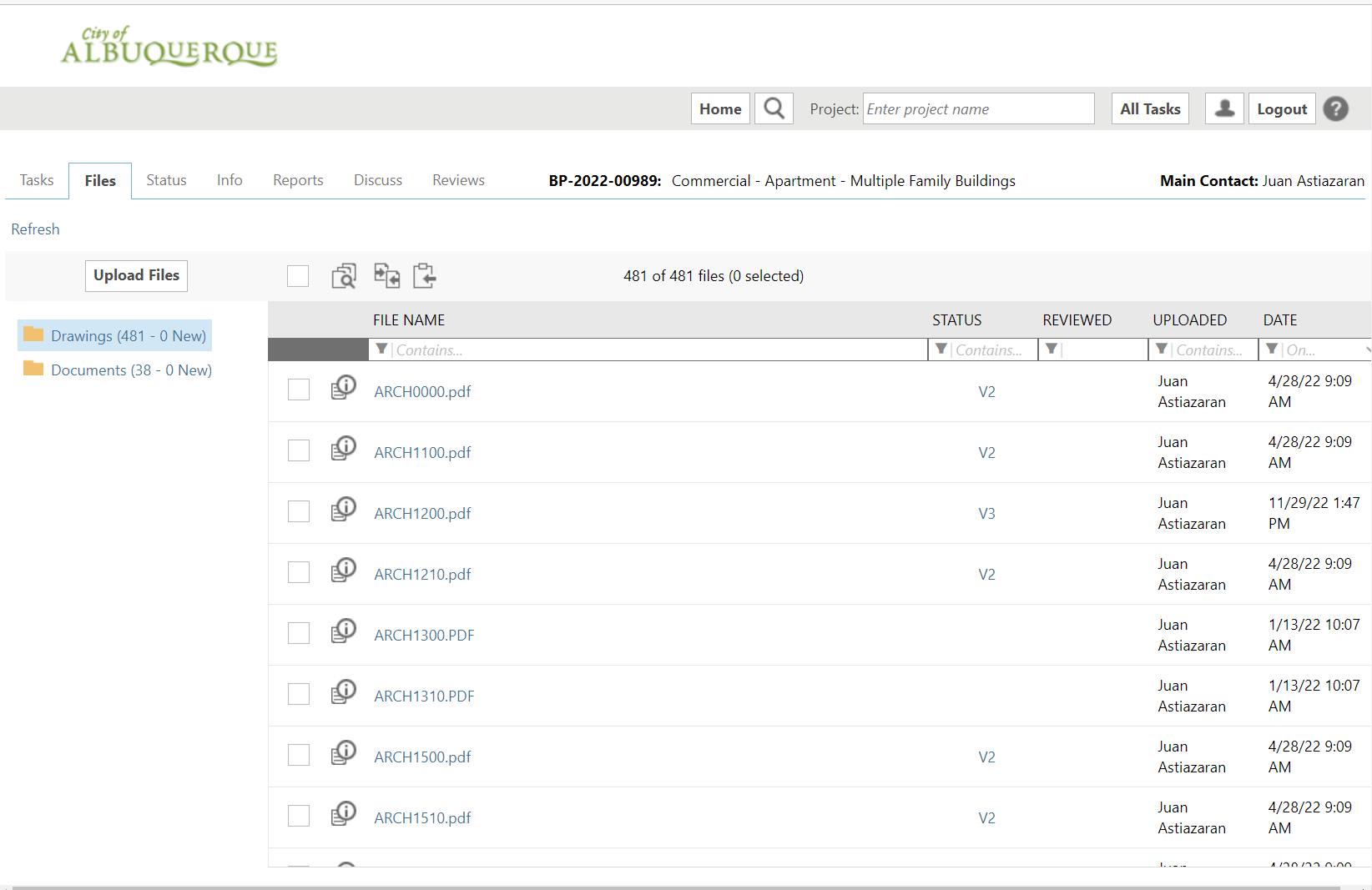 FILE NAMING / SHEET NAMING CONVENTIONS
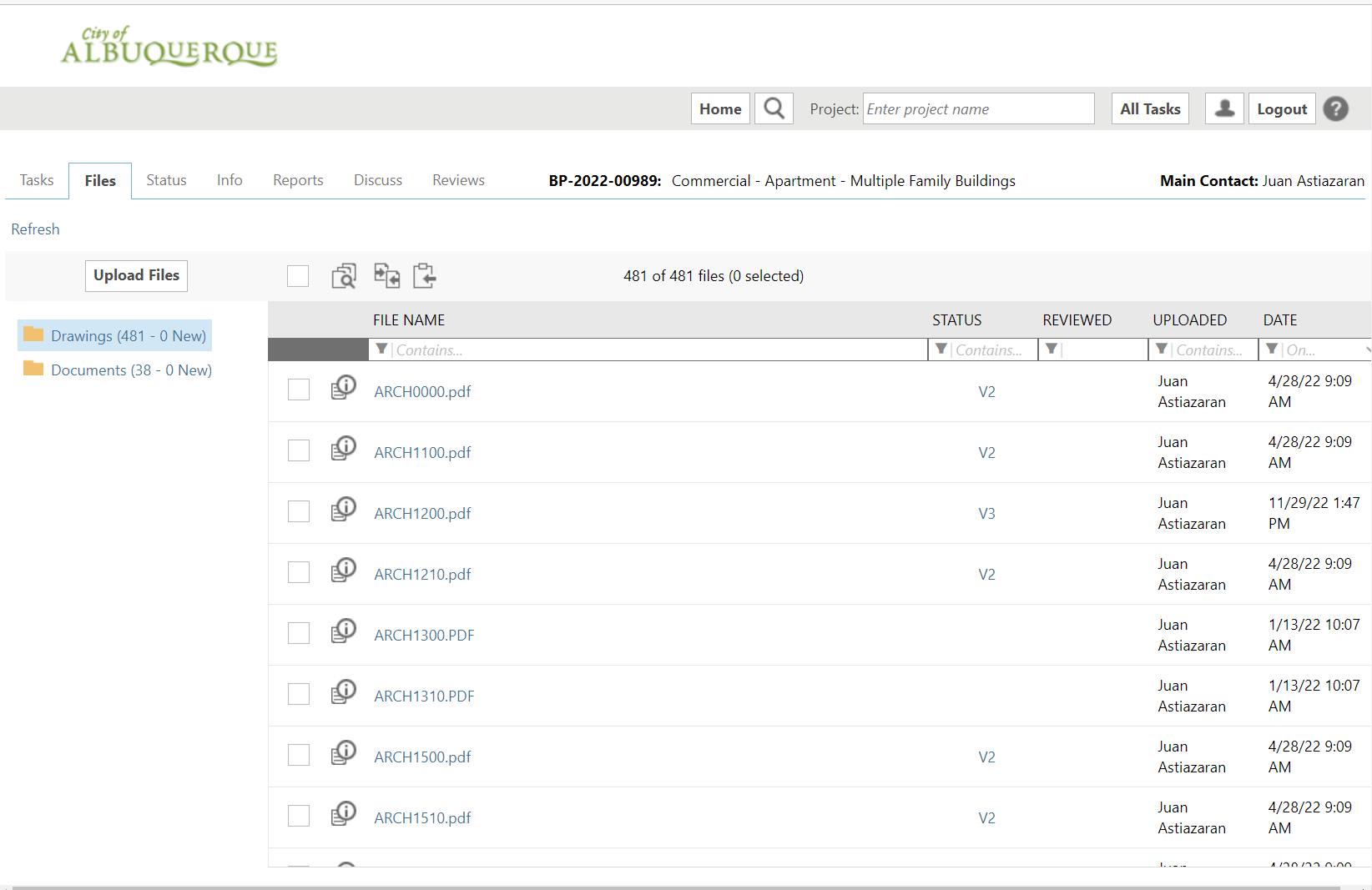 BE SURE TO REVIEW THE SUBMITTAL GUIDELINES. 

CITIES MAY TAKE TIME TO DO A PRELIMINARY REVIEW BEFORE BEGINNING THE REVIEW IN EARNEST AND KICK YOU OUT IF THEY FIND SOMETHING IS NOT ACCORDING TO THEIR STANDARDS, COSTING YOU PRECIOUS TIME
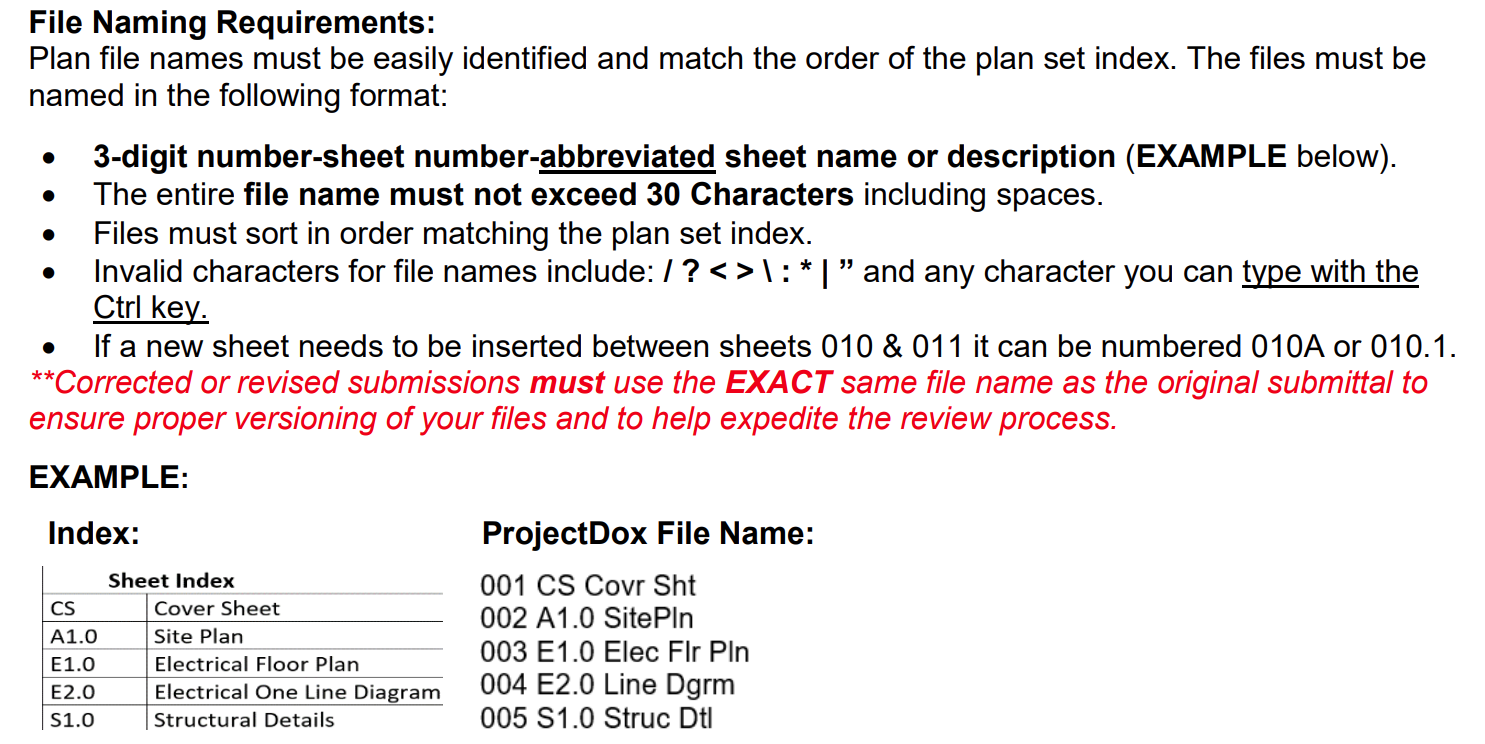 ADDRESS ALL COMMENTS, IN WRITING AND ON THE PLANS
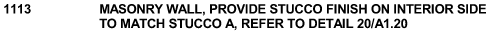 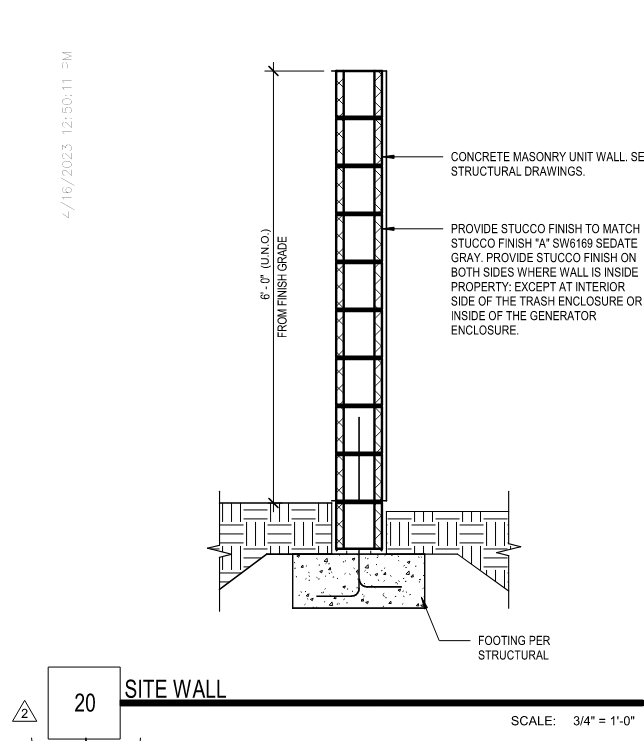 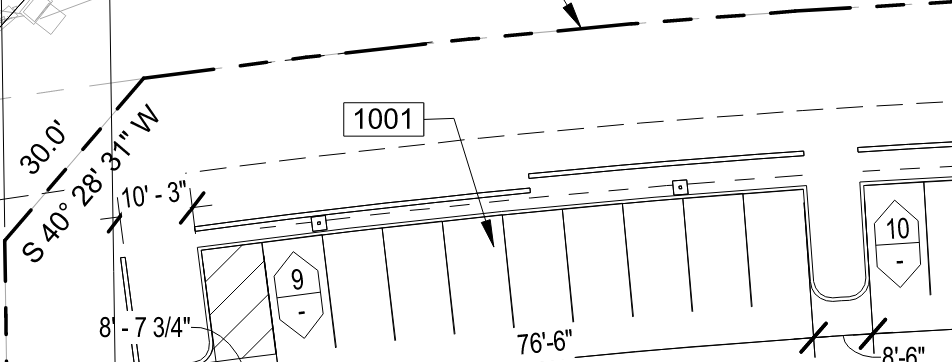 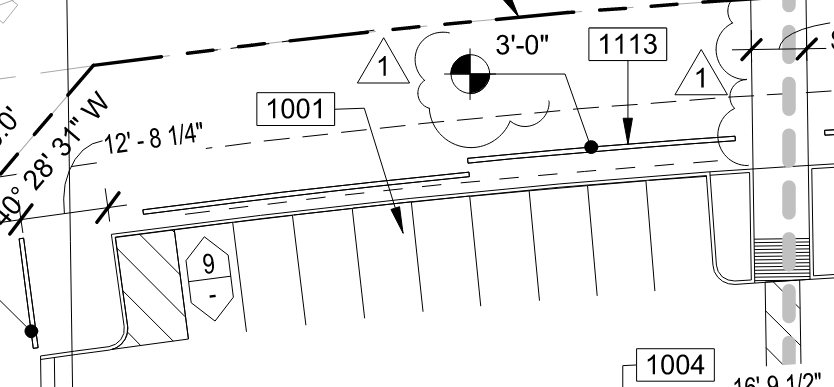 CONFIRM ALL CONSULTANT COMMENTS HAVE BEEN ADDRESSED
WITHOUT THEM SHIFTING THE RESPONSE TO ANOTHER DISCIPLINE.
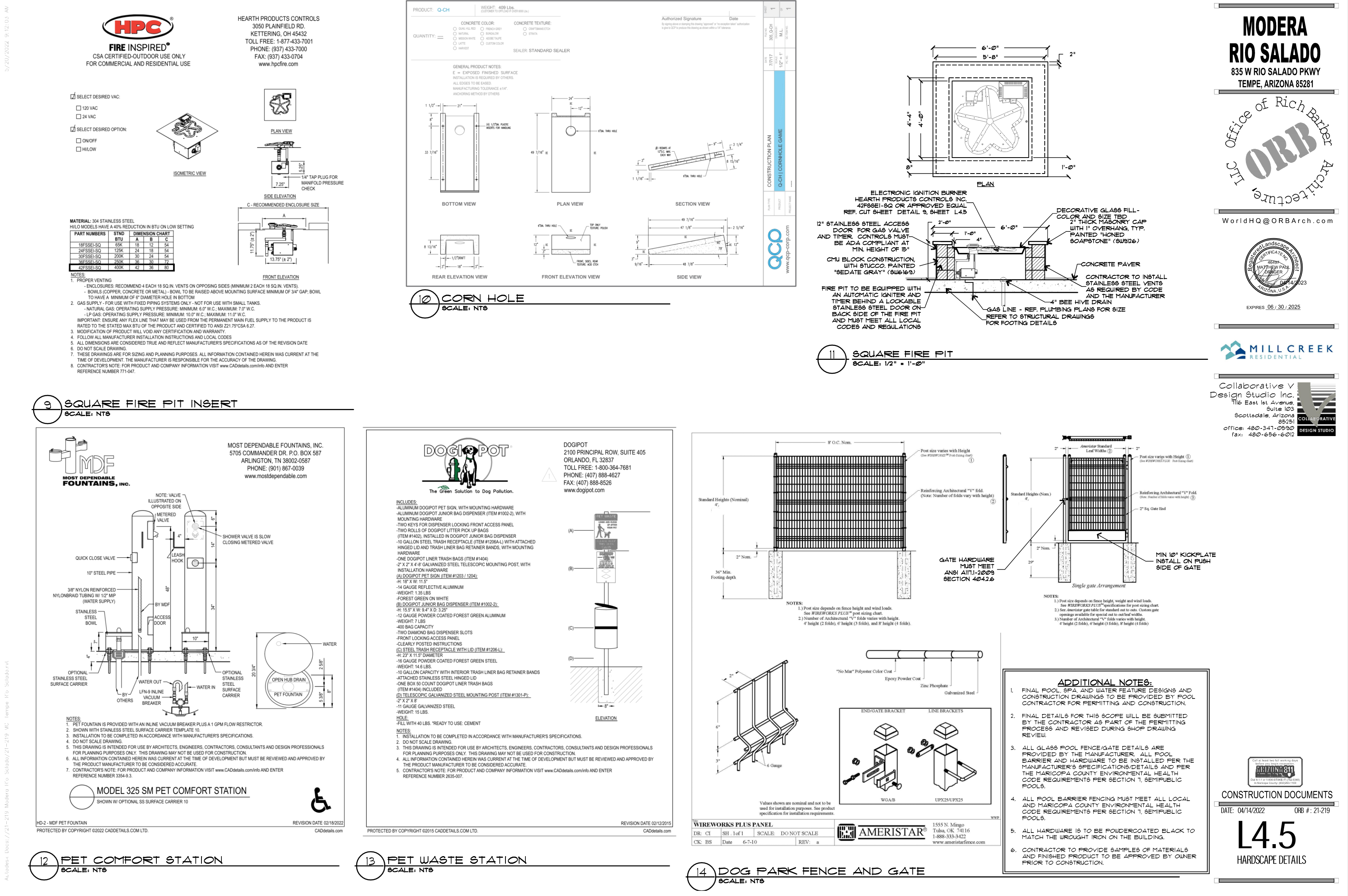 CONFIRM ALL CONSULTANT COMMENTS ARE COORDINATED THROUGHOUT THE SET
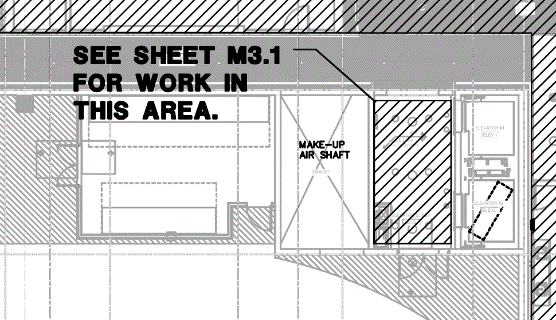 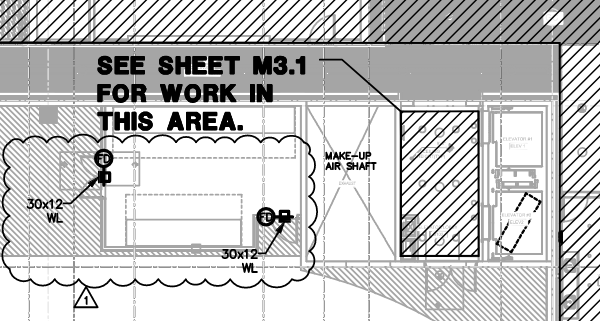 UNDERSTAND WHAT EACH COMMENT REFERS TO
You are very familiar with the drawings, the reviewer is not
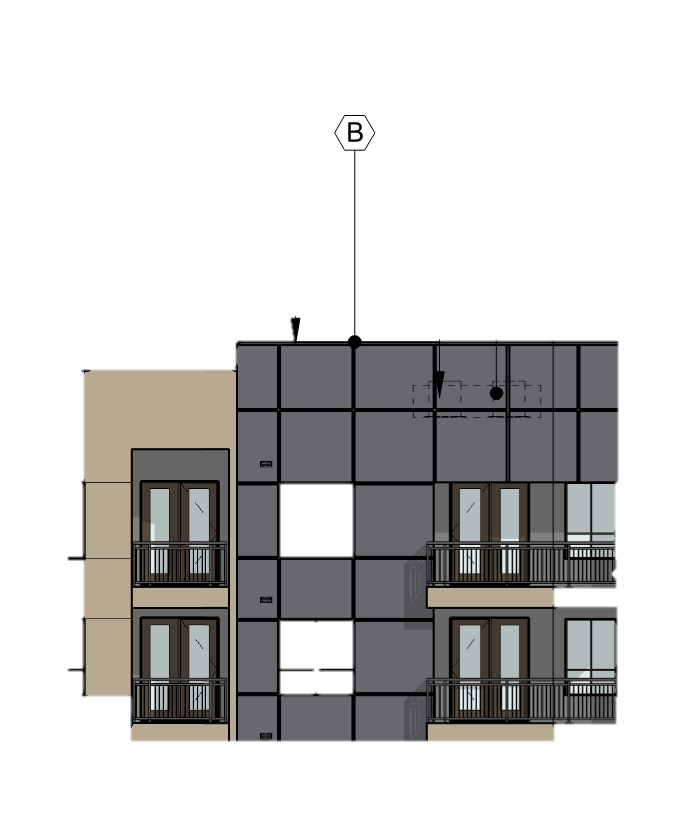 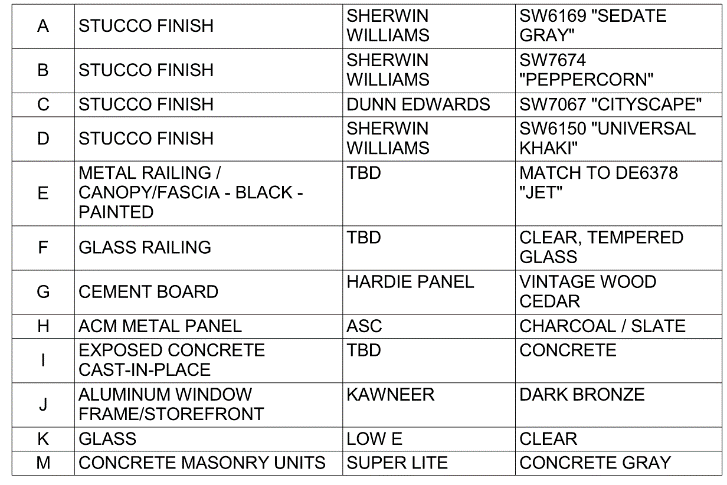 DO NOT RECITE THE CODE BOOK BACK TO THE REVIEWER
They already know the code. Our job is to let the reviewer know how we are using the code (exceptions, interpretations, commentary, examples, etc.)
SPELING, and GRAMMER’?
Use spellcheck.
Have someone else in the office read your responses.
Ann can help you not only with spelling, but also formatting.
AVOID ONE-WORD-ANSWERS
Engage in a conversation with the reviewer but keep your answers brief. 
Show your reasoning and where they can look to find corroborating information.
Maintain a courteous tone. Always treat them with respect.
Reviewer expanded comment - #1
Reviewer expanded comment - #2 don’t apply
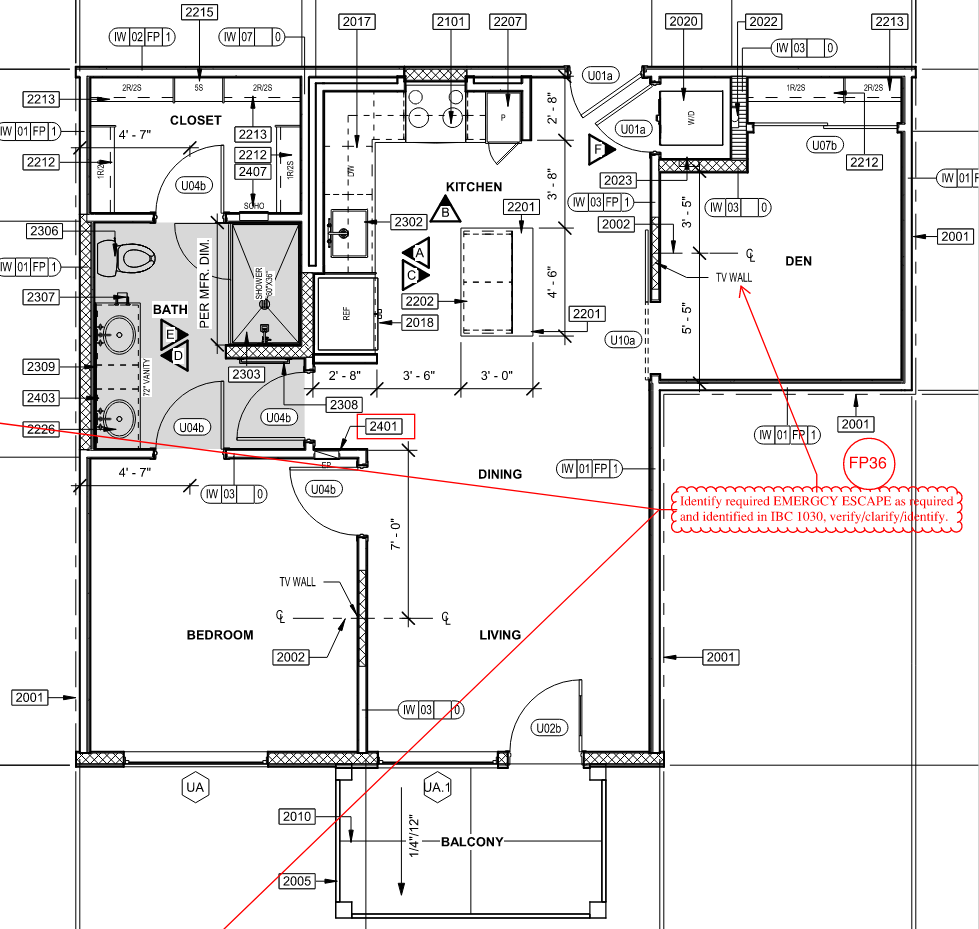 Reviewer’s comment difficult to understand
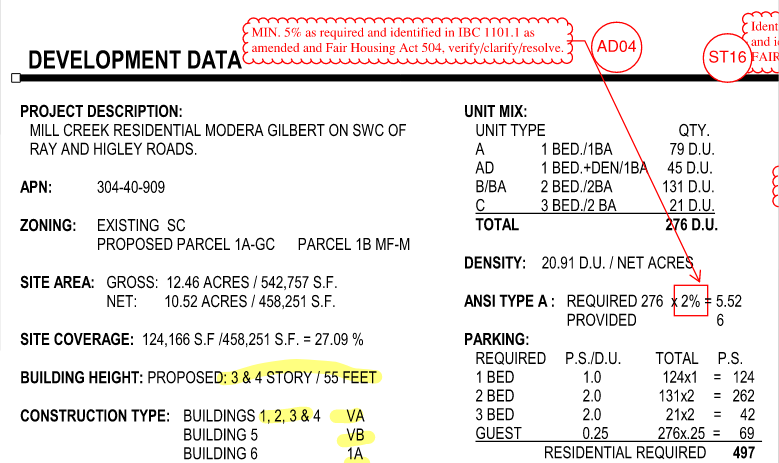 CONTINUE THE CONVERSATION
City reviews are often narrow in their scope. Talk to others in the office and benefit from their experience.
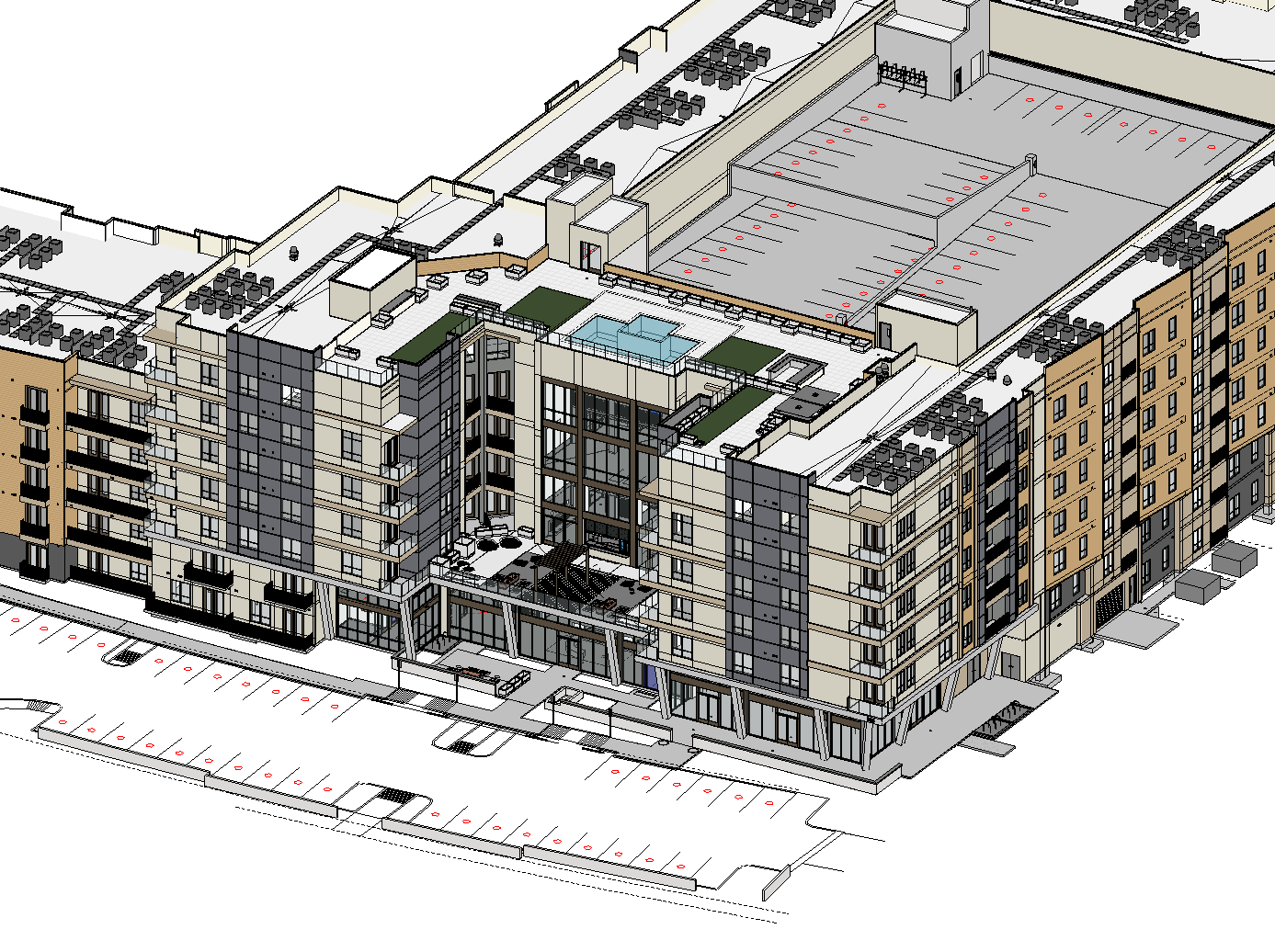 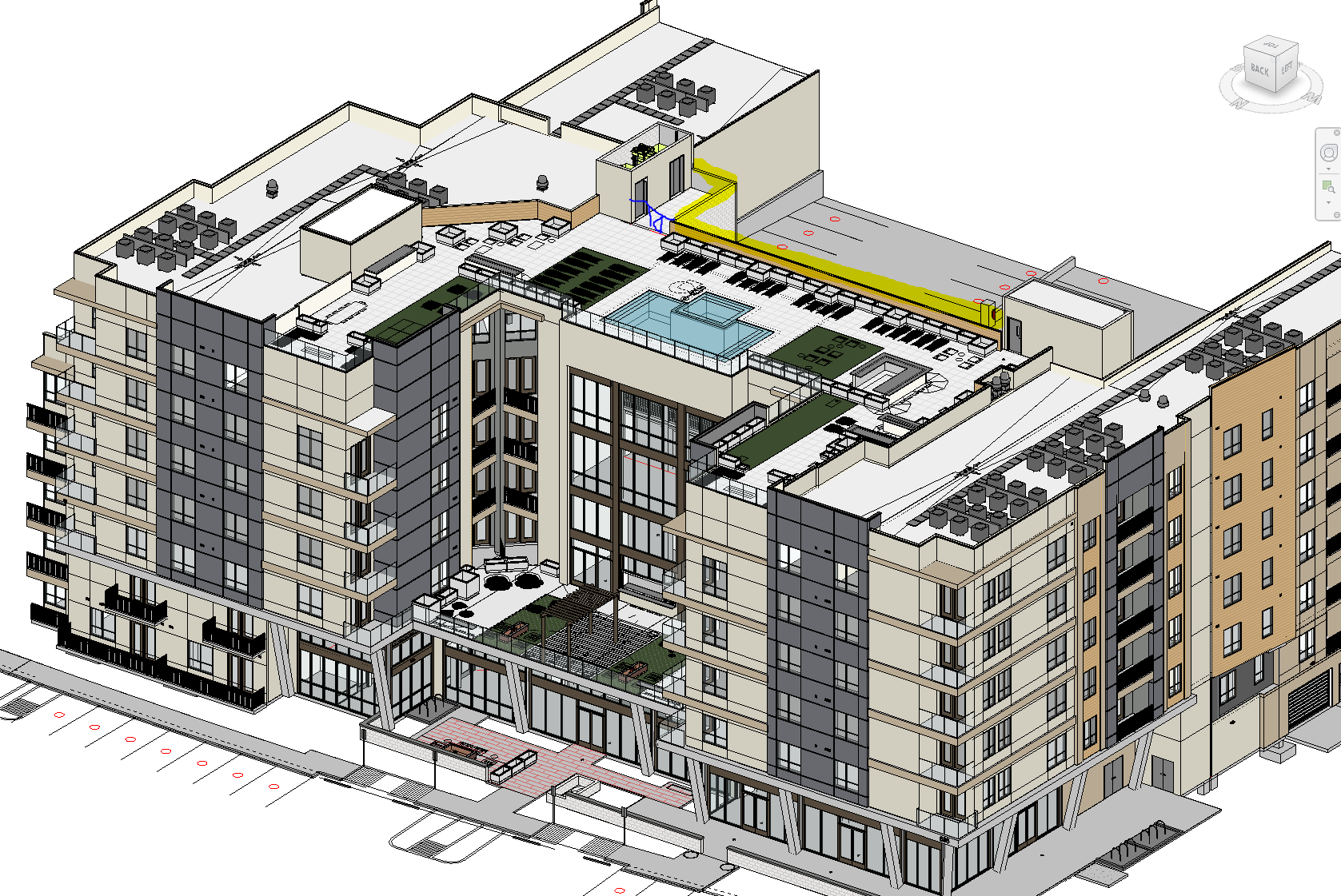 Your current code may not allow you certain things, but it may be allowed under future versions of the code.
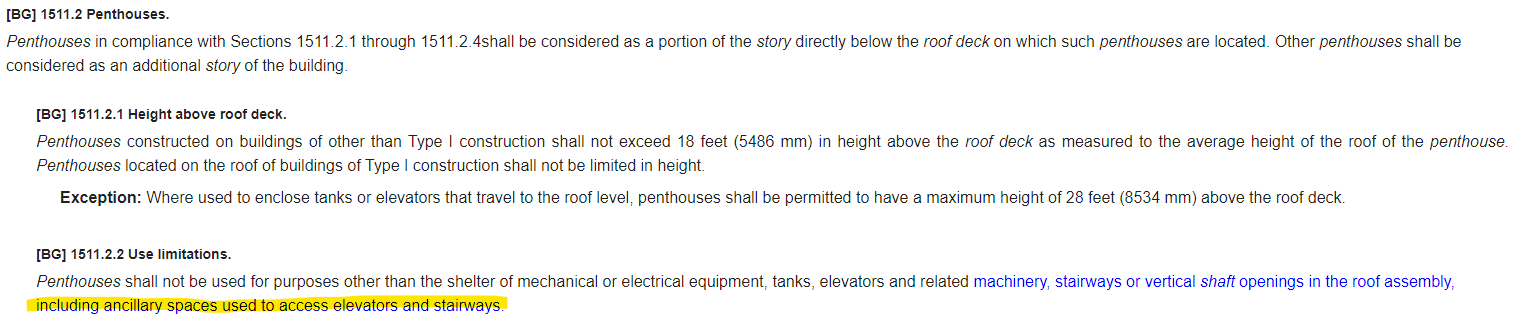 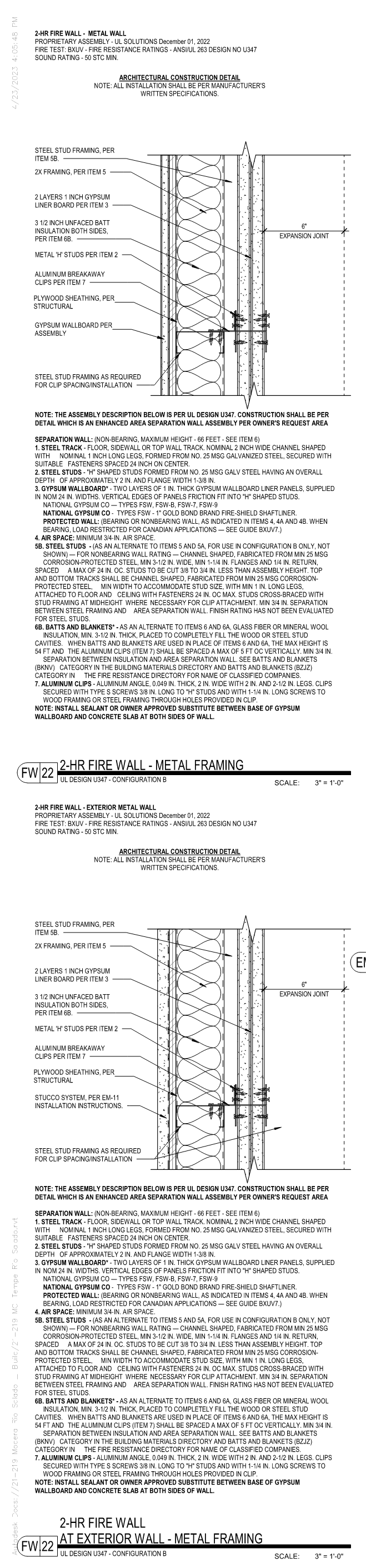 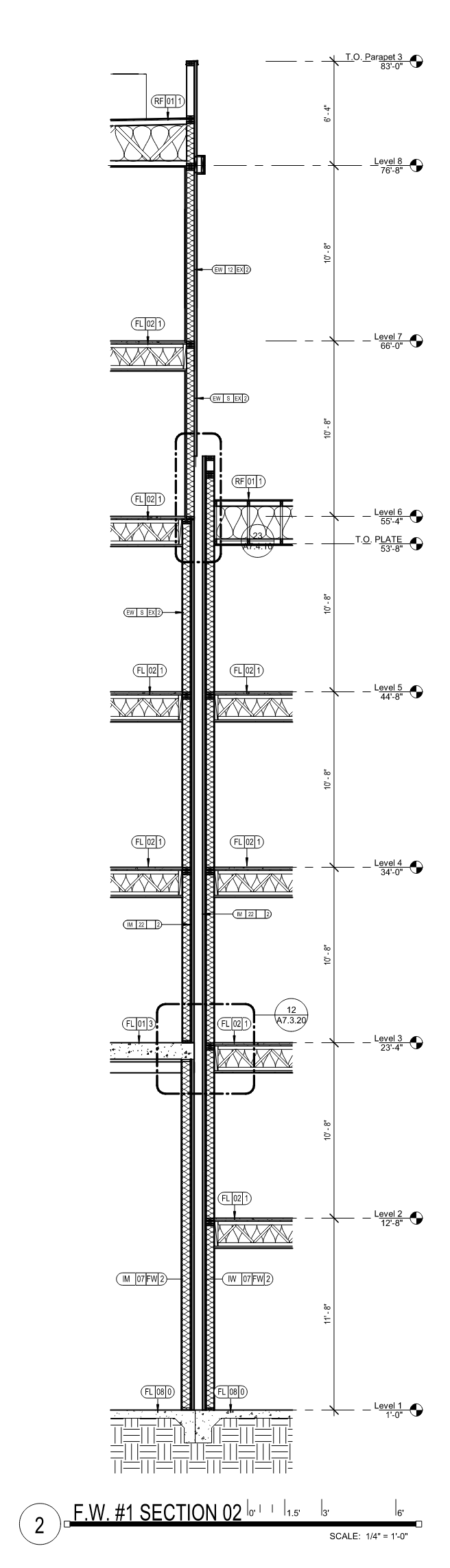 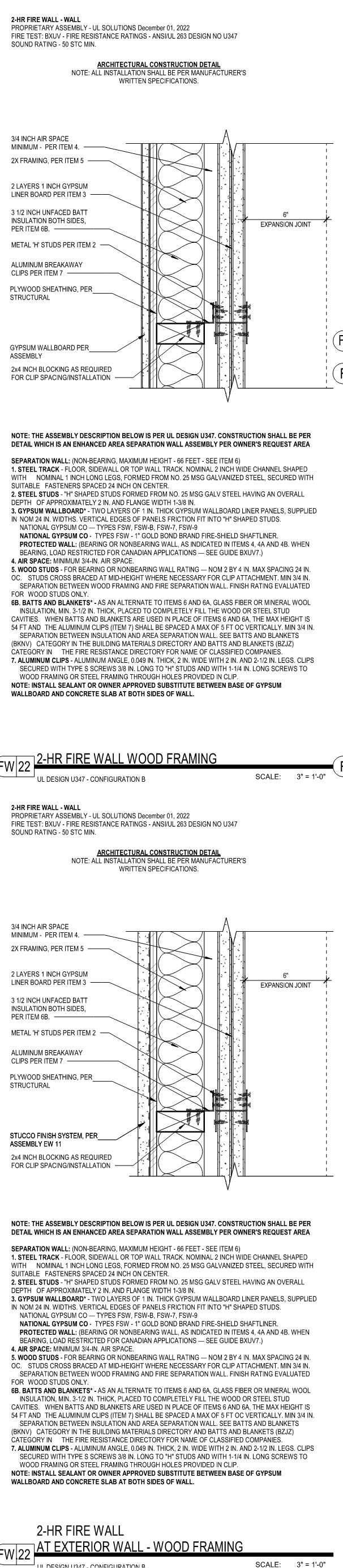 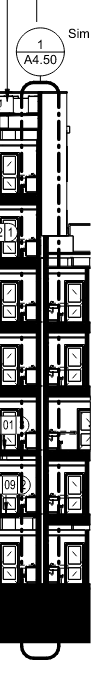 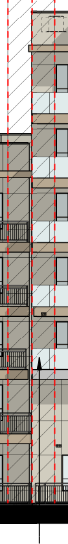 FOLLOW THROUGH ON ALL YOUR CHANGES
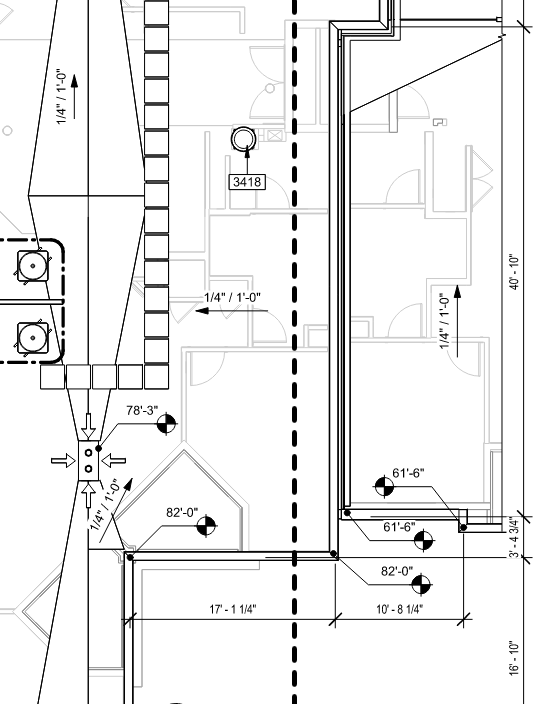 Changing plans, model elements or notes in one location will create a ripple effect across all views where that element occurs. 

Go back and make sure every plan view, section, elevation and area plans are updated correctly along with your consultant files
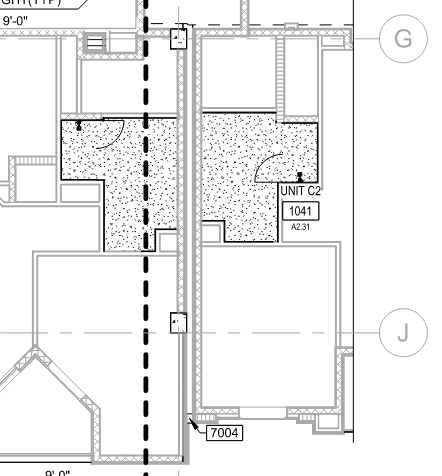 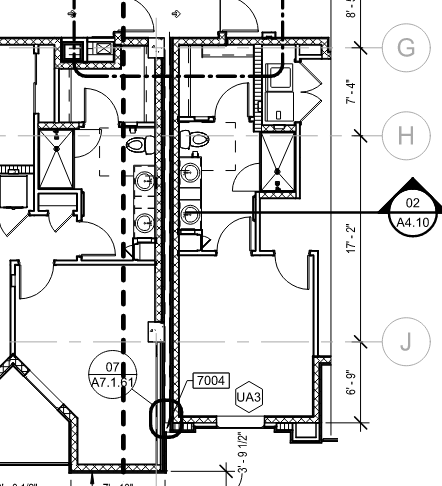 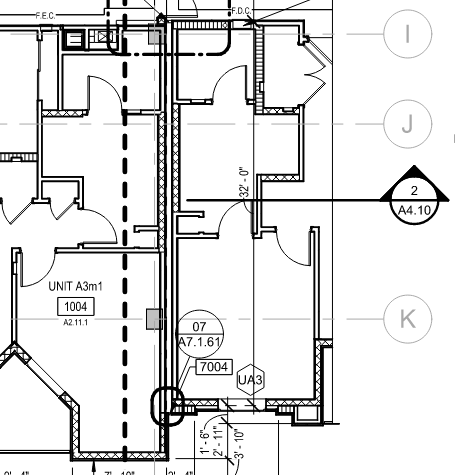